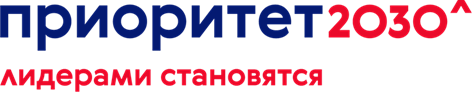 Конкурс проектов молодых ученых
Москва
2024
Название проекта
Предложен для реализации в рамках стратегического проекта Название
Руководитель проекта:
Фамилия Имя Отчествоученая степень, должность / факультет, уровень подготовки, курс
Название проекта
Содержание презентации
Содержание презентации:
Описание исследования
Методология и информационная база исследования
Ожидаемые результаты исследования
Прикладная значимость и возможности коммерциализации
Эффекты проекта, вклад в реализацию стратегического проекта
Команда проекта, партнеры проекта (при наличии)
Рекомендуемая структура
Название проекта
Описание исследования
Описание исследования
Актуальность
Цели, задачи
Новизна
Сроки реализации
Запрашиваемое финансирование
Каким исследовательски тематикам внутри выбранного стратегического проекта относится
Рекомендуем отразить, планируется ли учесть замечания к заявке
Название проекта
Описание исследования
Методология и информационная база исследования
Рекомендуем отразить, планируется ли учесть замечания к заявке
Название проекта
Описание исследования
Ожидаемые результаты исследования
Рекомендуем отразить, планируется ли учесть замечания к заявке
Название проекта
Прикладная значимость результатов исследования
Прикладная значимость и возможности коммерциализации
Слайд важен для проектов, по результатам которых планируется получить задел для дальнейшего создания продукта с высоким УГТ и выходом на коммерциализацию
Актуальная проблема, которая может быть решена с использованием результатов (область применения, отрасль)
Ключевые характеристики продукта, который планируется создать / усовершенствовать для последующей коммерциализации (назначение, функционал)
Для кого будет создан продукт / услуга, кто в нем заинтересован
Сравнение с существующими решениями
планируемые действия по работе с Центром трансфера технологий НИУ ВШЭ в ходе проекта, если планируются
Рекомендуем отразить, планируется ли учесть замечания к заявке
Название проекта
Вклад исследования в реализацию стратегического проекта
Эффекты проекта, вклад в реализацию стратегического проекта
Эффекты на уровне НИУ ВШЭ, на отраслевом / региональном уровне, на национальном уровне
Достижению каких ожидаемых результатов стратегического способствует проект
Решению каких задач стратегического способствует проект
Название проекта
Команда
Команда проекта
При необходимости можно разделить описание команды и партнеров на 2 слайда
Руководитель проекта: кто (кратко), и почему (
Исследователи-сотрудники НИУ ВШЭ: количество, из каких кампусов / факультетов, ученые степени, опыт участия в стратпроекте
Студенты и аспиранты НИУ ВШЭ: количество, из каких кампусов / факультетов, участие в конкурсах исследовательских проектов (при наличии)
Задел исследователей по тематике проекта: публикации Q1 / Q2, РИДы, доклады на международных конференциях, иное
Партнеры проекта
При наличии
Краткая информация о партнере
Роль (что дает проекту)
Интерес партнера в реализации проекта (что получает от проекта)
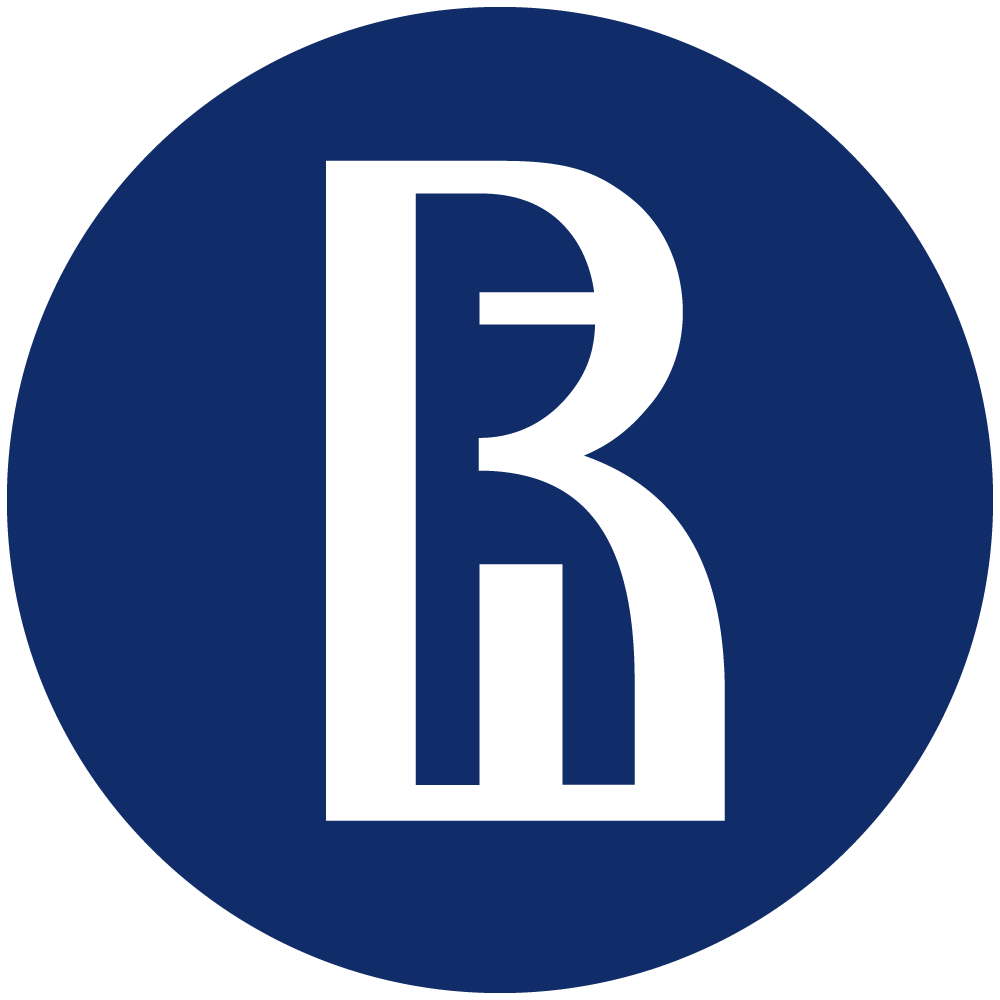 Название подразделенияв две или три строки (10pt)
Название презентации может быть набрано в две или три строки (10pt)
Название раздела может быть набрано в две или три строки (10pt)
9
Дополнительная цветовая гамма
Для оформления графиков, таблиц, диаграмм могут потребоваться дополнительные цвета и вы совершенно правы, задавая вопрос, какие цвета использовать и где их взять. Мы предлагаем использовать палитру цветов Вышки для этих целей.
Спасибо за внимание!